Hacksaw
Hacksaw
Lesson Launch:
Lesson Launch:
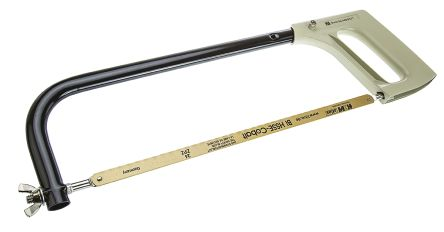 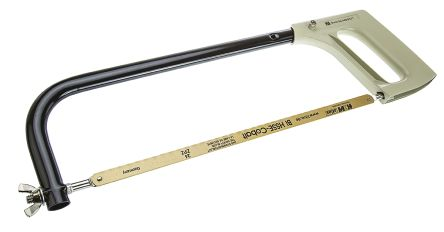 1) List 3 Health and safety rules:

1)

2)

3)
1) List 3 Health and safety rules:

1)

2)

3)
(3 marks)
(3 marks)
2) Explain why you can change the blade:
2) Explain why you can change the blade:
(3 marks)
(3 marks)
3) What does ergonomic mean?


3a) Label the ergonomic features on the Hacksaw
3) What does ergonomic mean?


3a) Label the ergonomic features on the Hacksaw
(4 marks)
(4 marks)
Thursday, 3 September 2020
Thursday, 3 September 2020
Health and Safety – 6 minutes
Health and Safety – 6 minutes
Lesson Launch:
Lesson Launch:
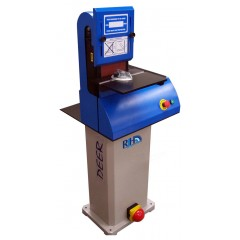 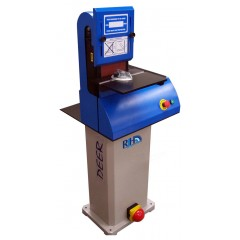 The picture shows a belt sander
Complete the table below by identifying the hazards and stating the precautions
The picture shows a belt sander
Complete the table below by identifying the hazards and stating the precautions
NAME_________________
NAME_________________
Below are a number of Health and Safety Symbols. Write the correct description underneath each one. The descriptions are in random order, at the bottom of the page.
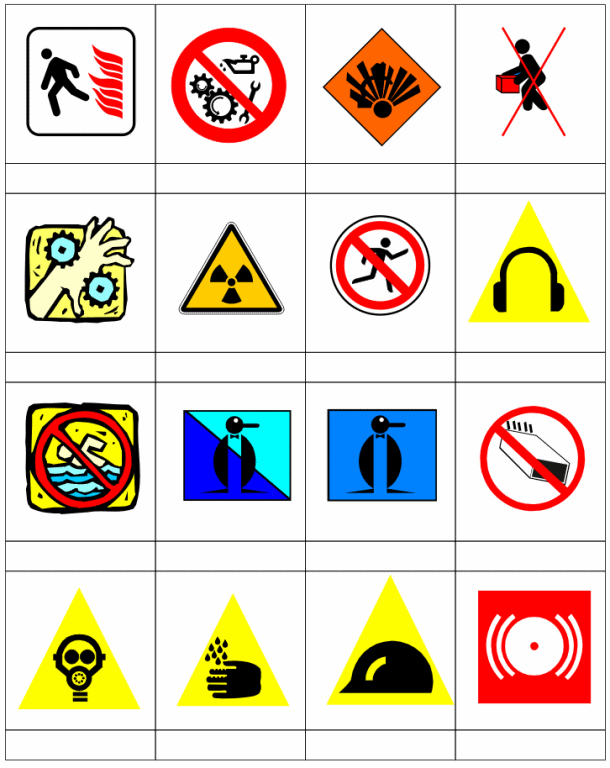 CLOSE FIRE DOOR    :    OIL : 
MOVING PARTS    :    EXPLOSIVE    :   
 HEAVY OBJECT
WEAR EAR PROTECTION    :    
NO RUNNING    :    RADIATION   
RISK OF TRAPPING HANDS    :  
 NO SWIMMING    :     DO NOT FREEZE   :
KEEP FROZEN   :    DO NOT DROP    :    
WEAR BREATHING APPARATUS  :
CORROSIVE    :    WEAR HARD HAT    :    SIREN